TECH-FPA PhD Retreat 
17 to 21 February,2025

co LNGS
Room "E. Majorana"
Sustainable Surface Finishing of Additively Manufactured Metal Components for High-Precision Applications
PhD Candidate: Ezeaba Tochukwu Emmanuel
Supervisor:        Cristian Pira
     Co-supervisors: Eduard Chyhyrynets                                  Pietro Rebesan
Circle: 40th
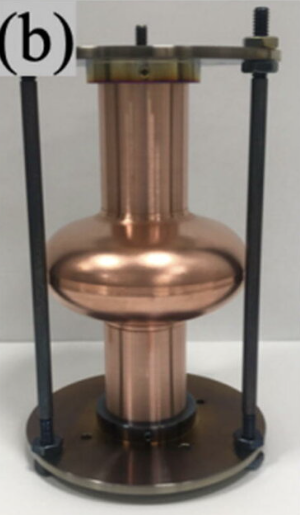 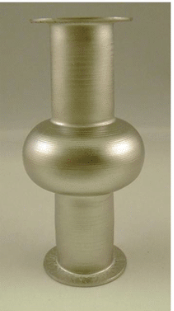 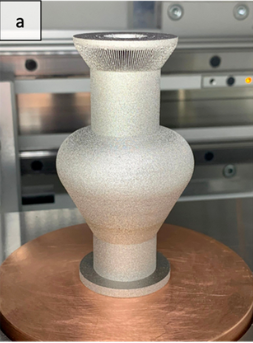 Particle Accelerators
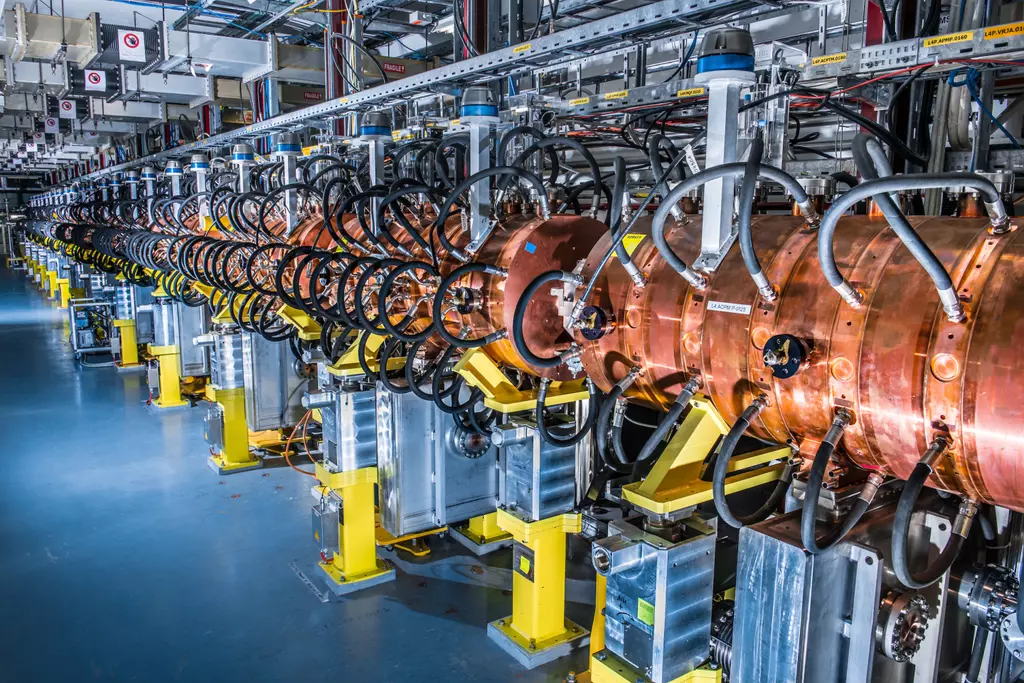 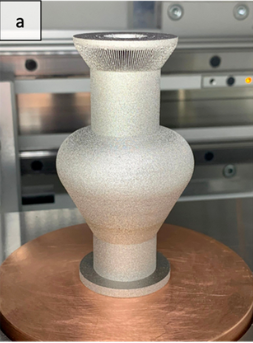 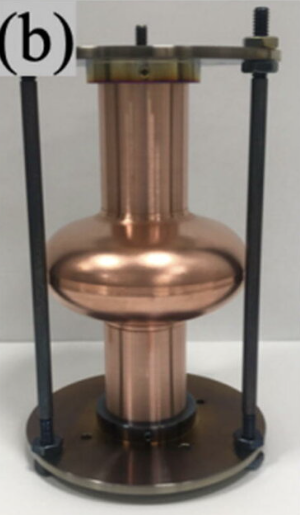 AM Cavity Challenges:High Surface Roughness, which results to:Increased RF LossesField EmissionLower Breakdown ThresholdReduced Superconducting Performance, etc
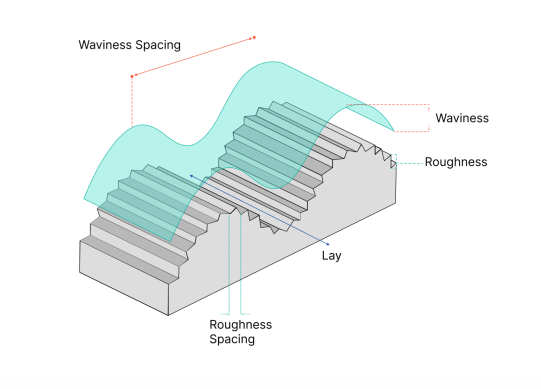 Scope:Reduce, if possible, eliminate surface roughness
Proposed Solution
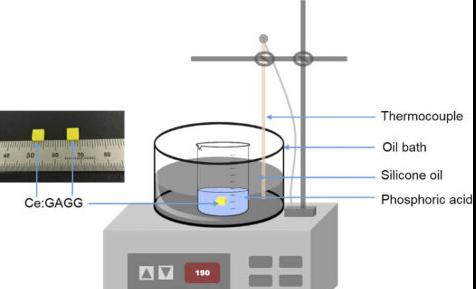 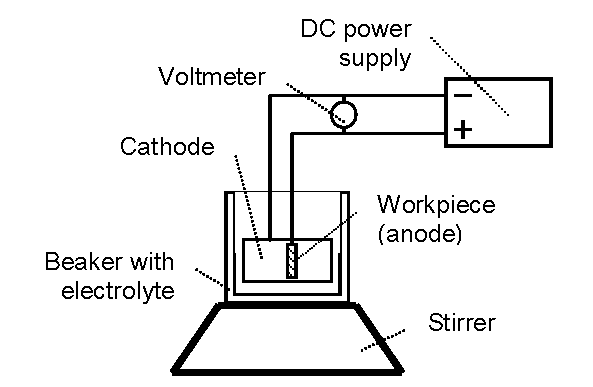 Basics of PEP
PEP > BCP > EP
PEP > SUBU > EP
No Acids in the chemical bath!
No HF for Nb!
Easier storage
Easier and cheaperwastes proceeding
5-30x times faster than EP!
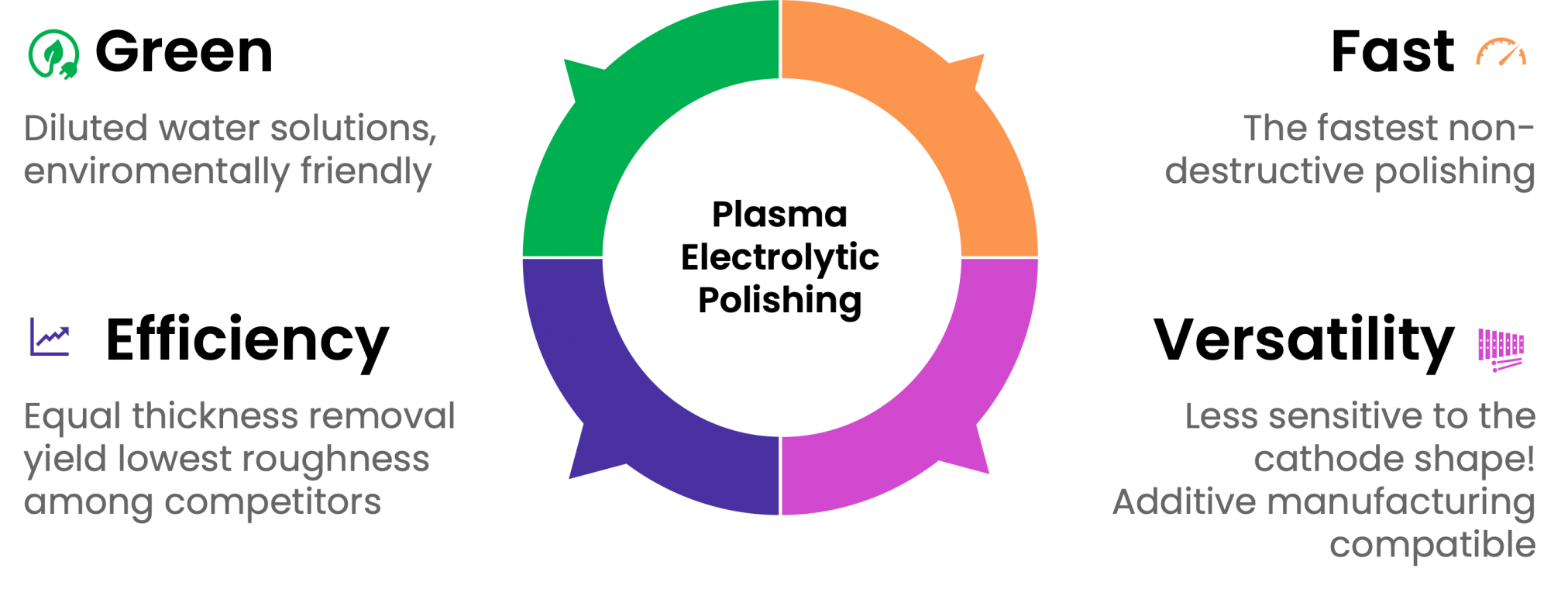 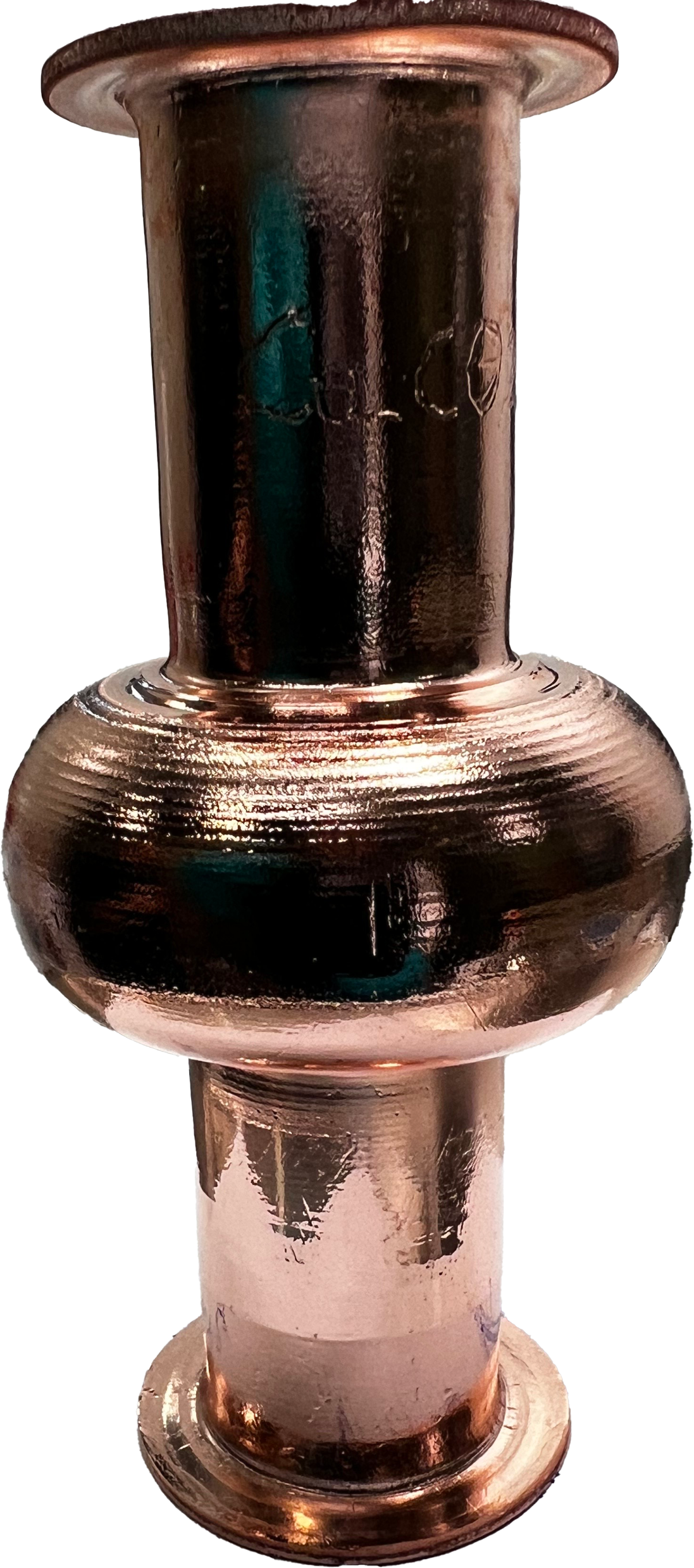 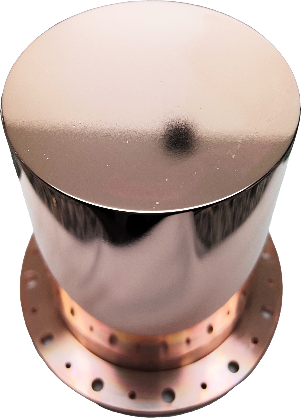 Both micro and macro roughness is improved significantly
Ra ∼ 8 nm!!!
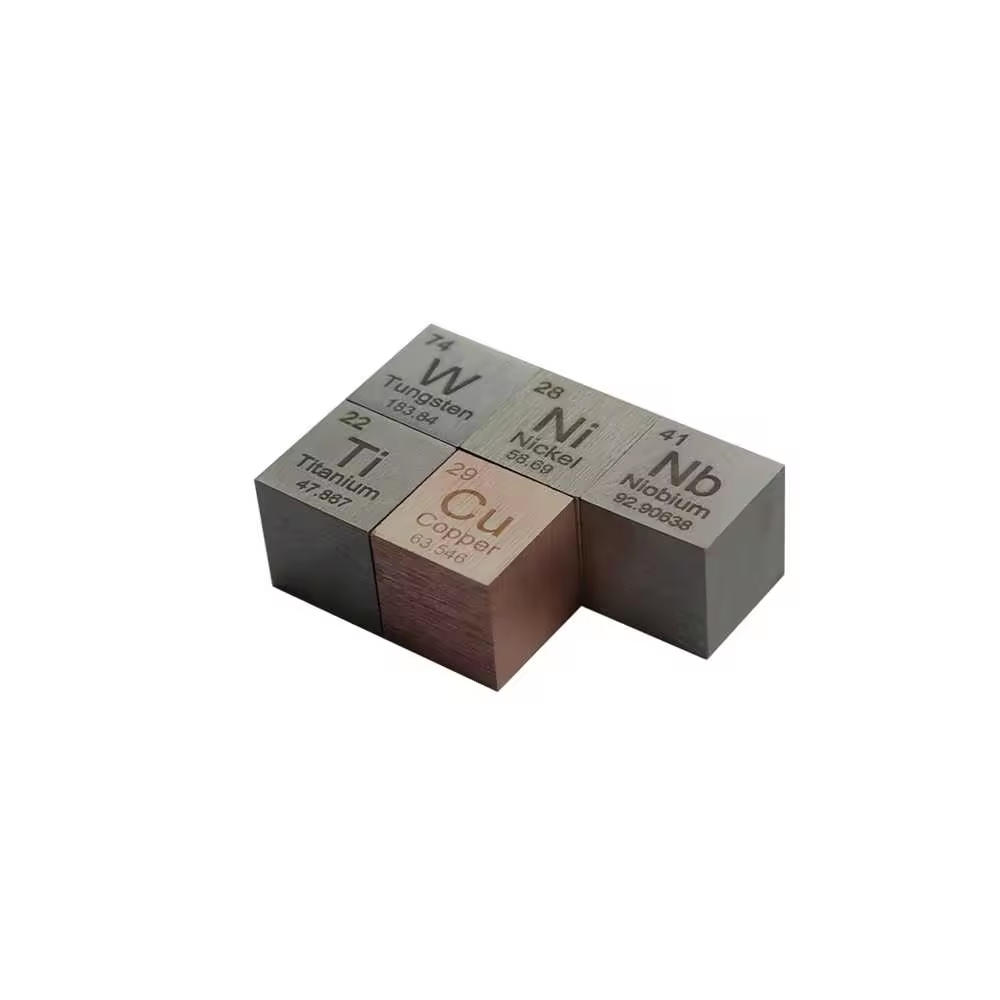 Plasma Electrolytic Polishing
5
How Does PEP Work?
Electrochemical Cell
High Voltage (300 - 500) Volts
Adequate Current Density
Adequate Temperature
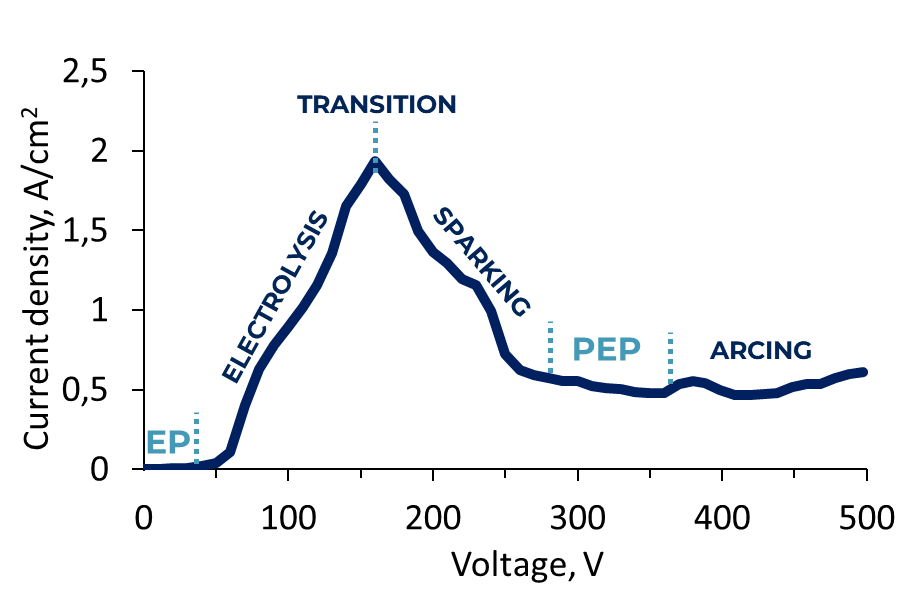 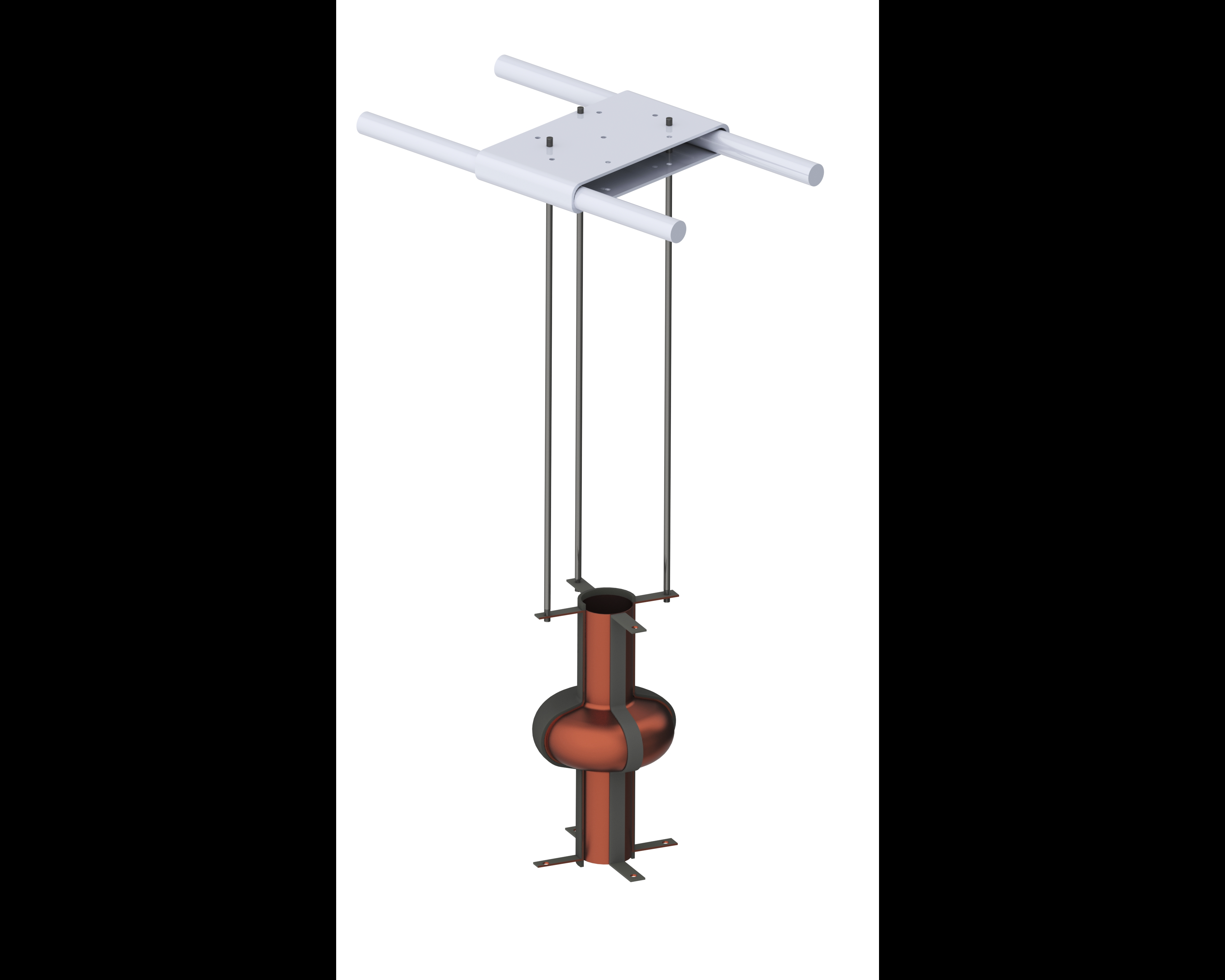 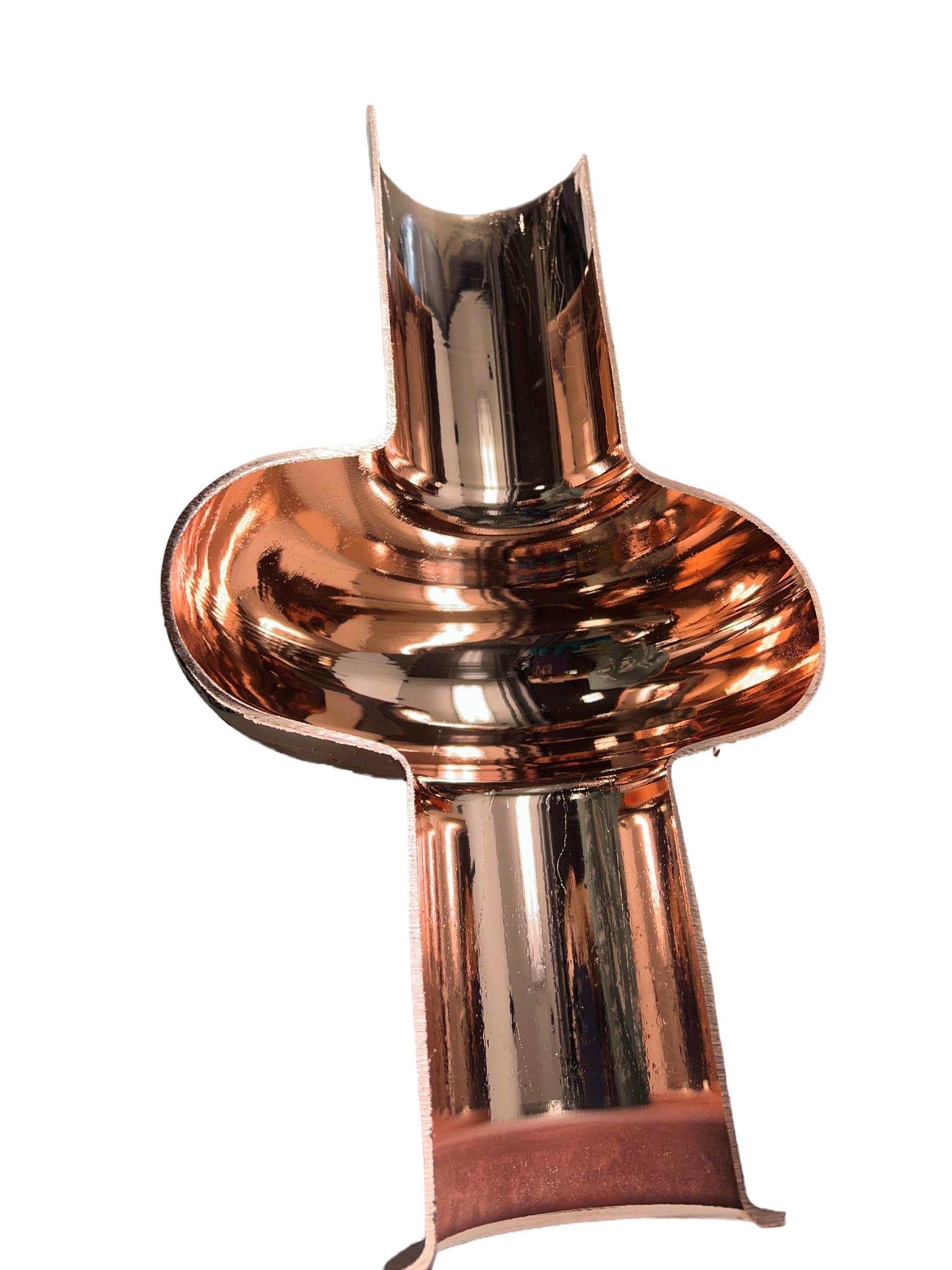 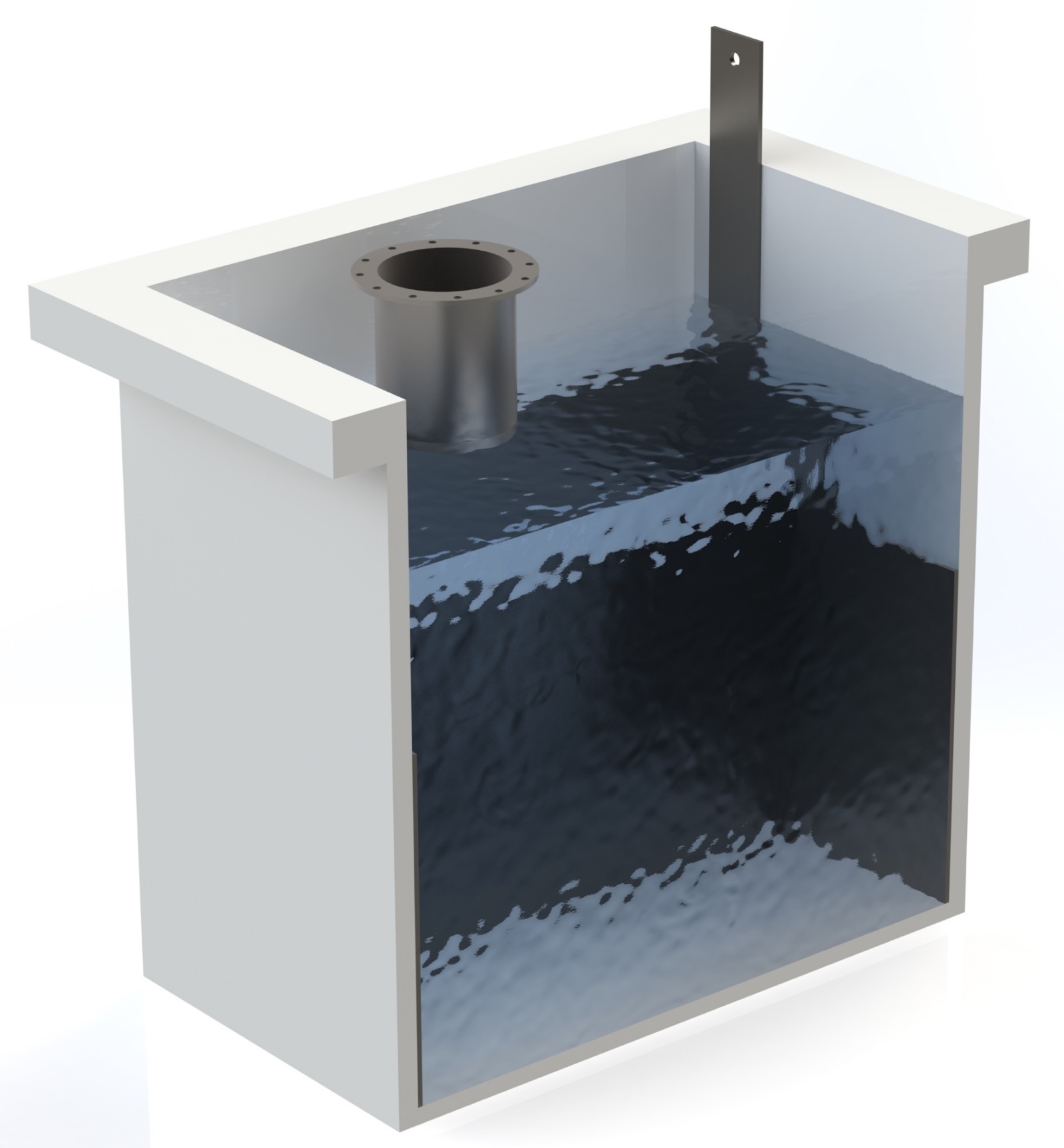 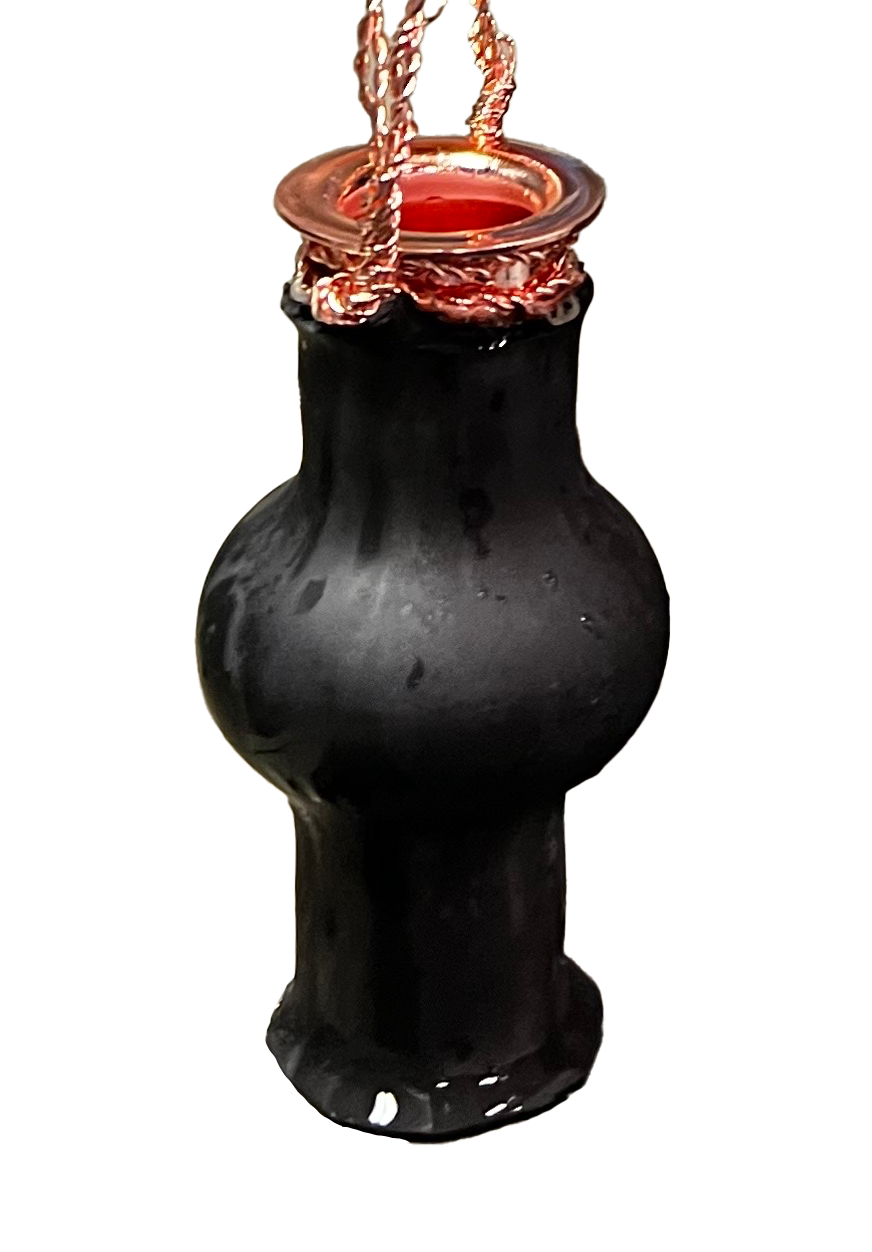 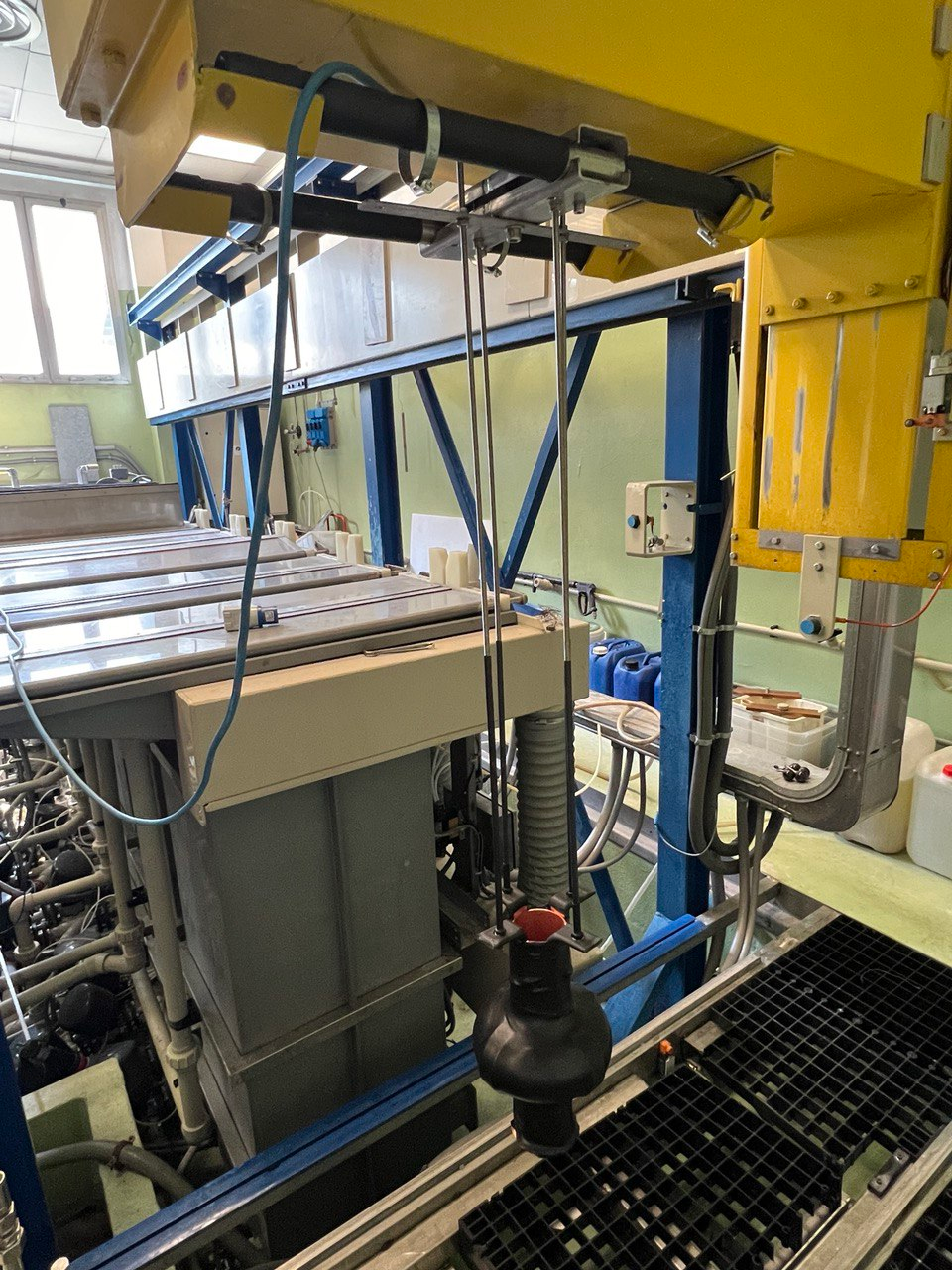 INFN_LNL PEP METHOD
Cathode
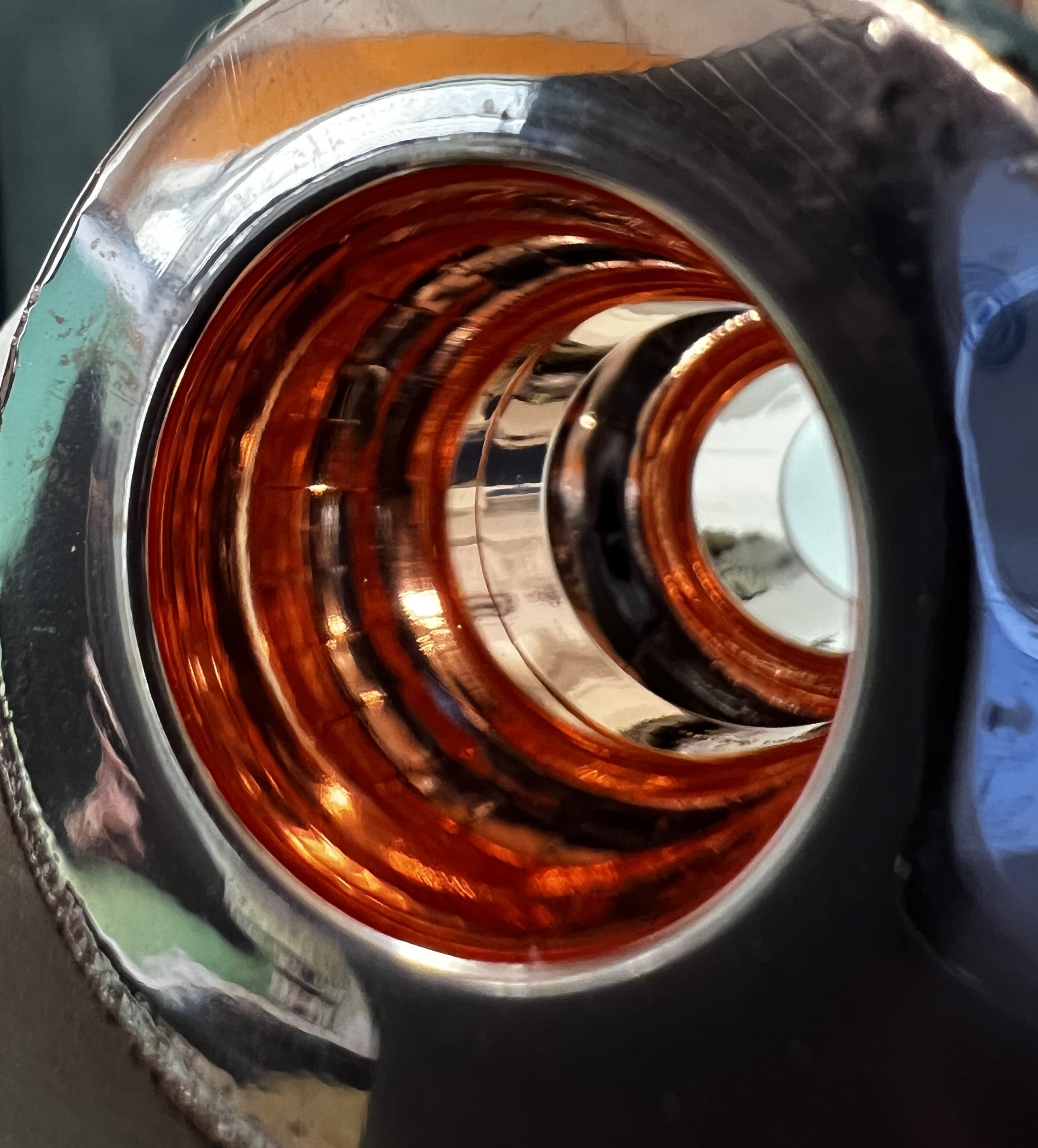 E. Chyhyrynets et. al @ SRF’23
6GHz Cavity
1.3GHz Cavity
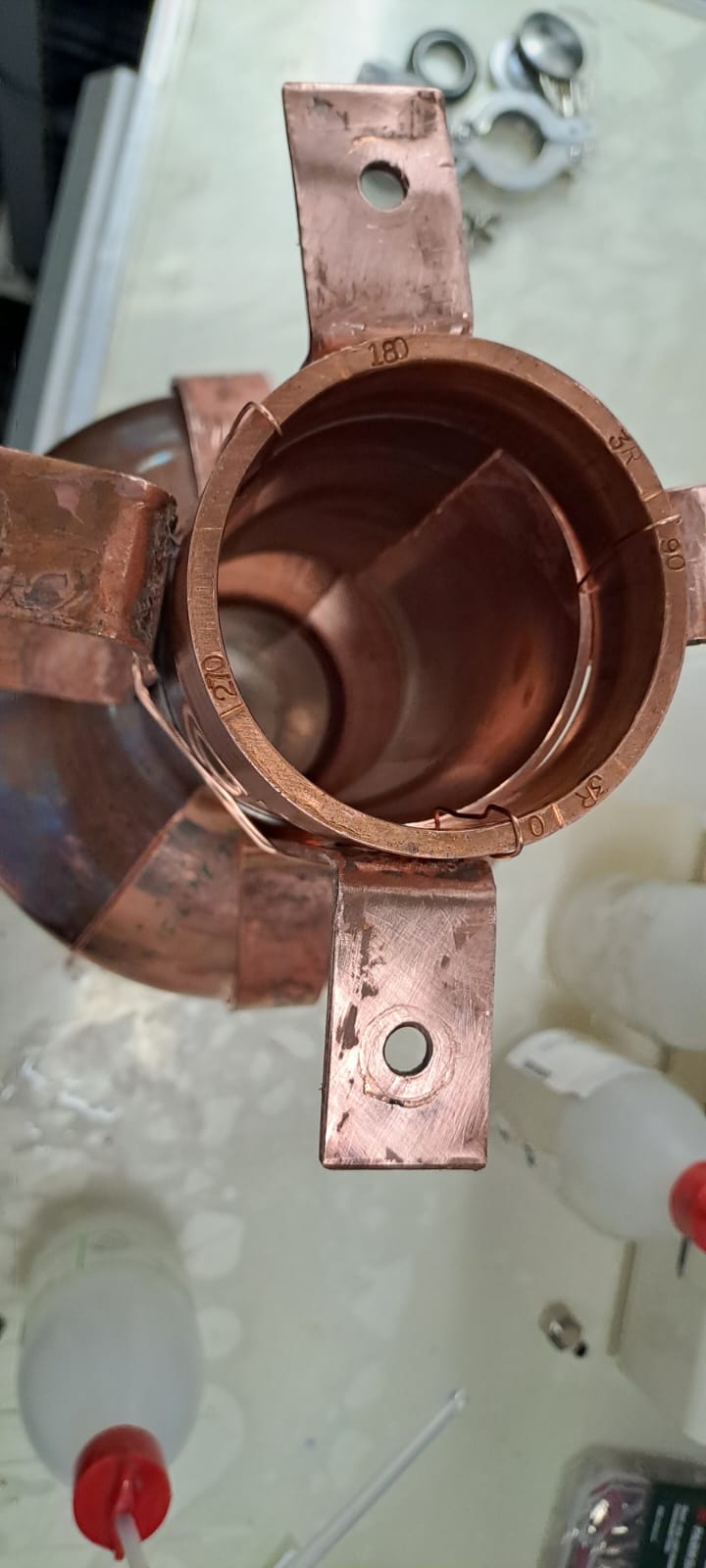 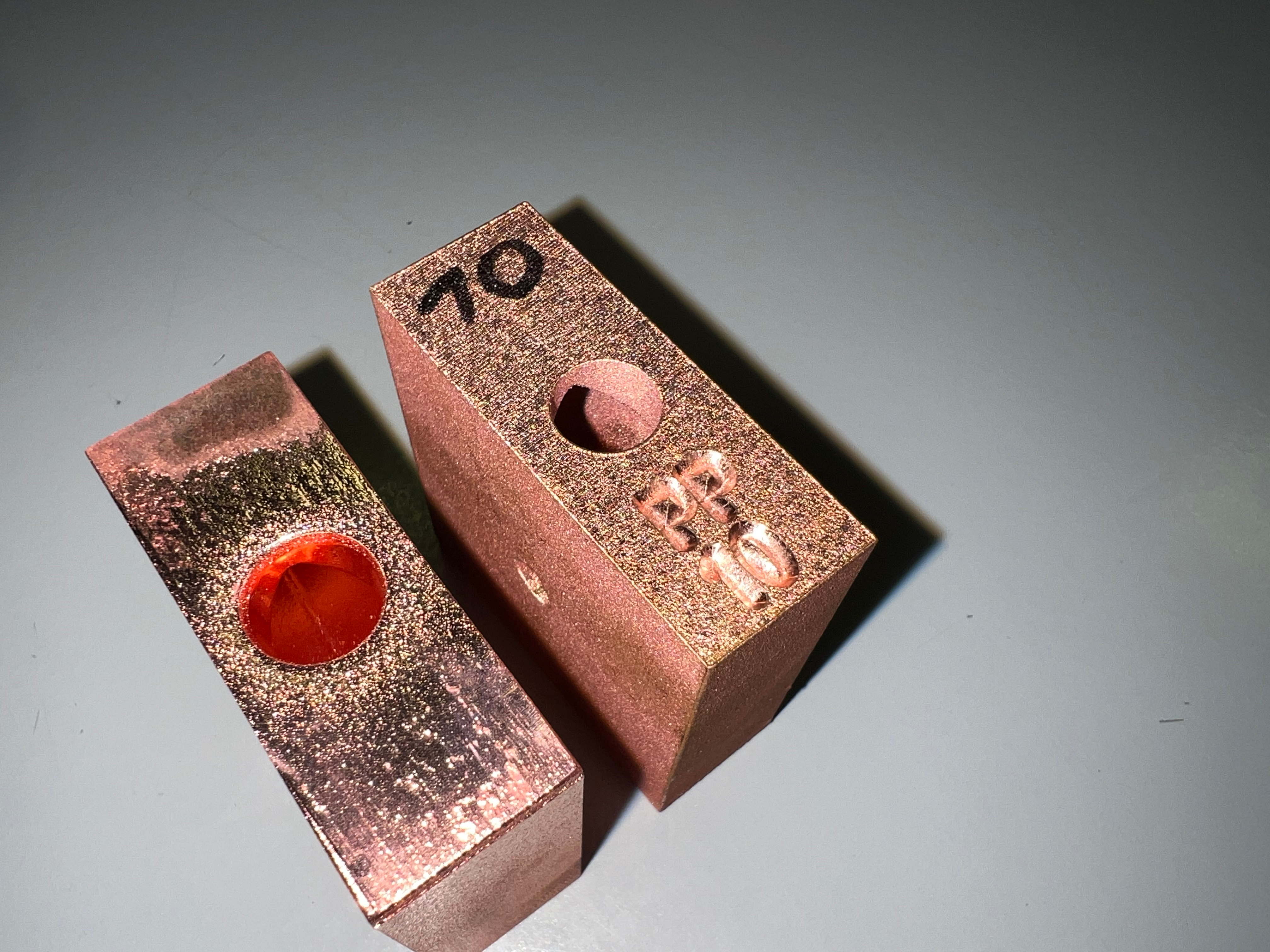 Before & After of some samples
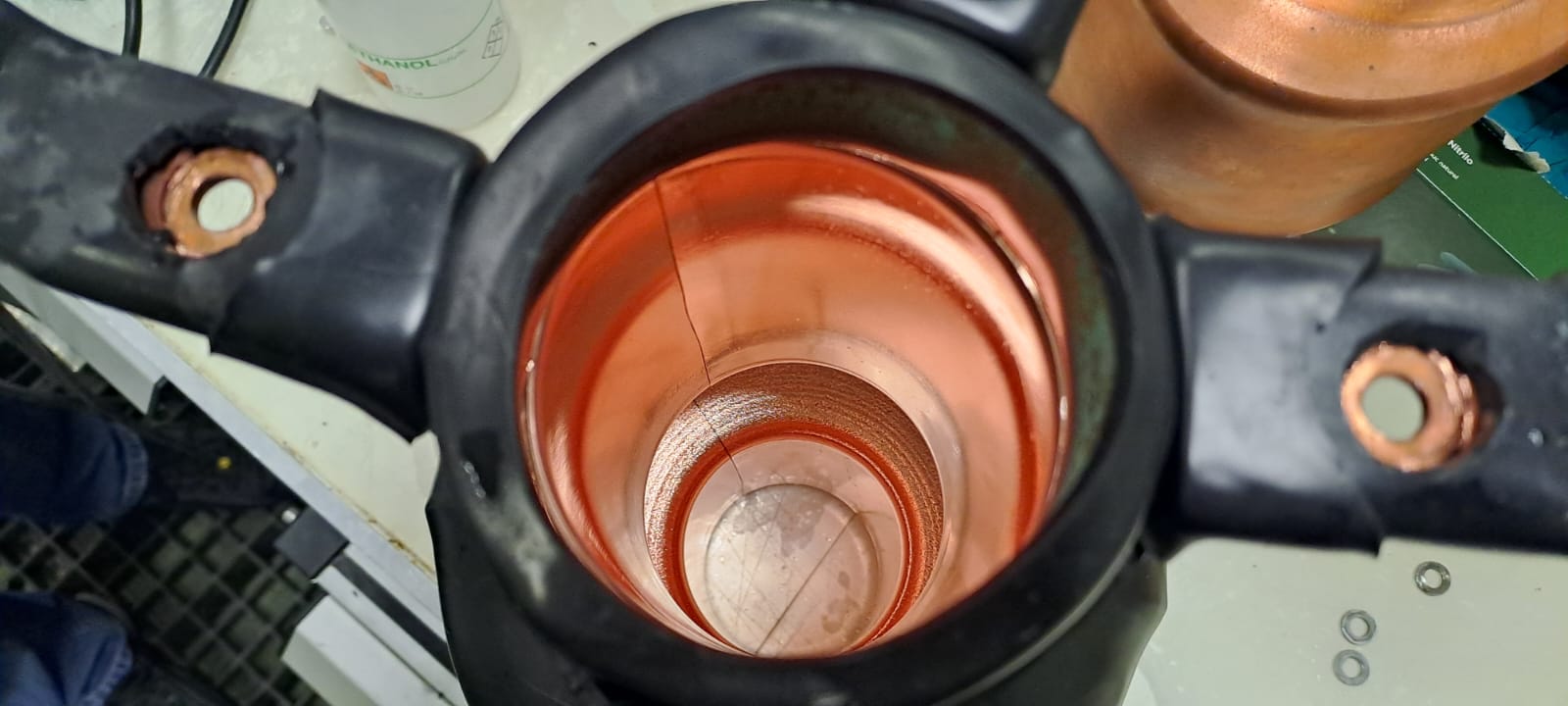 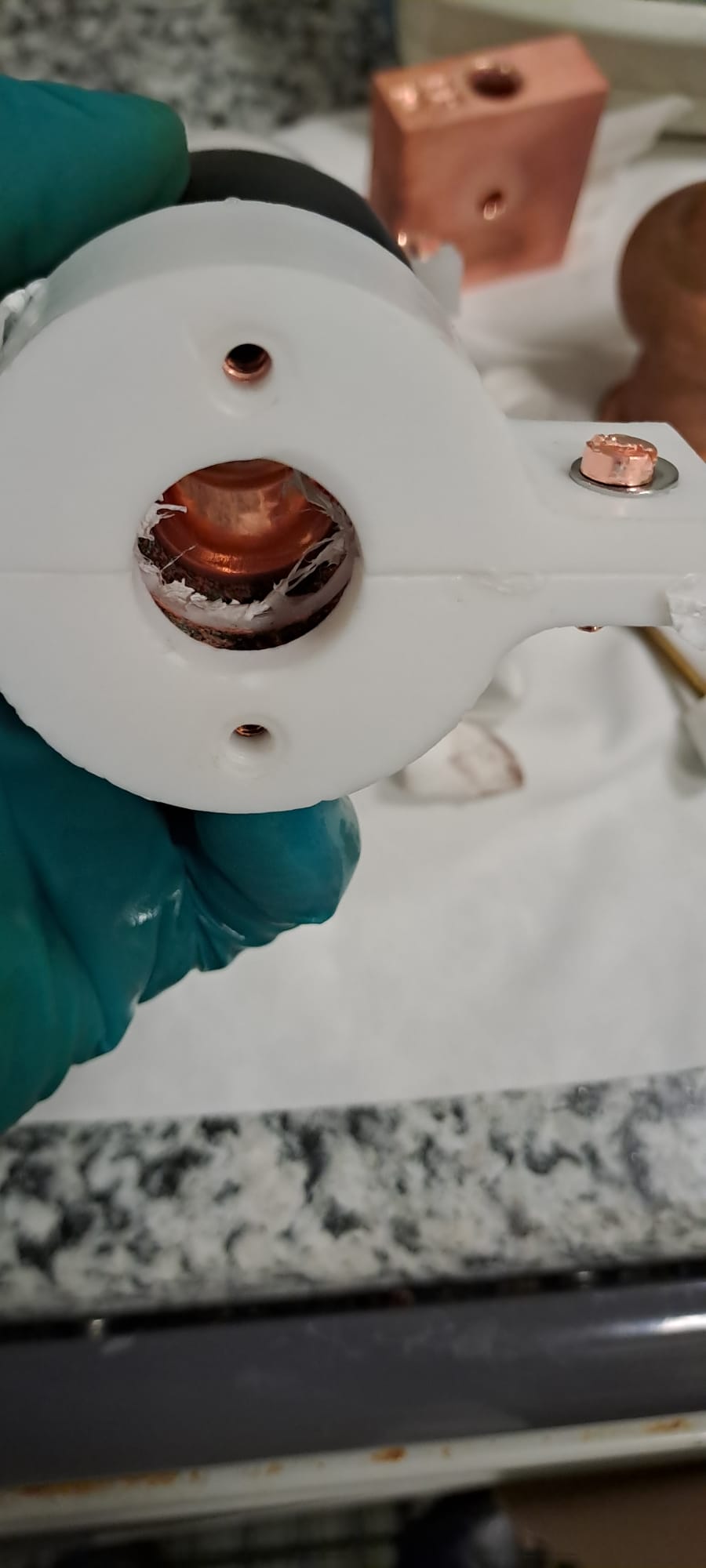 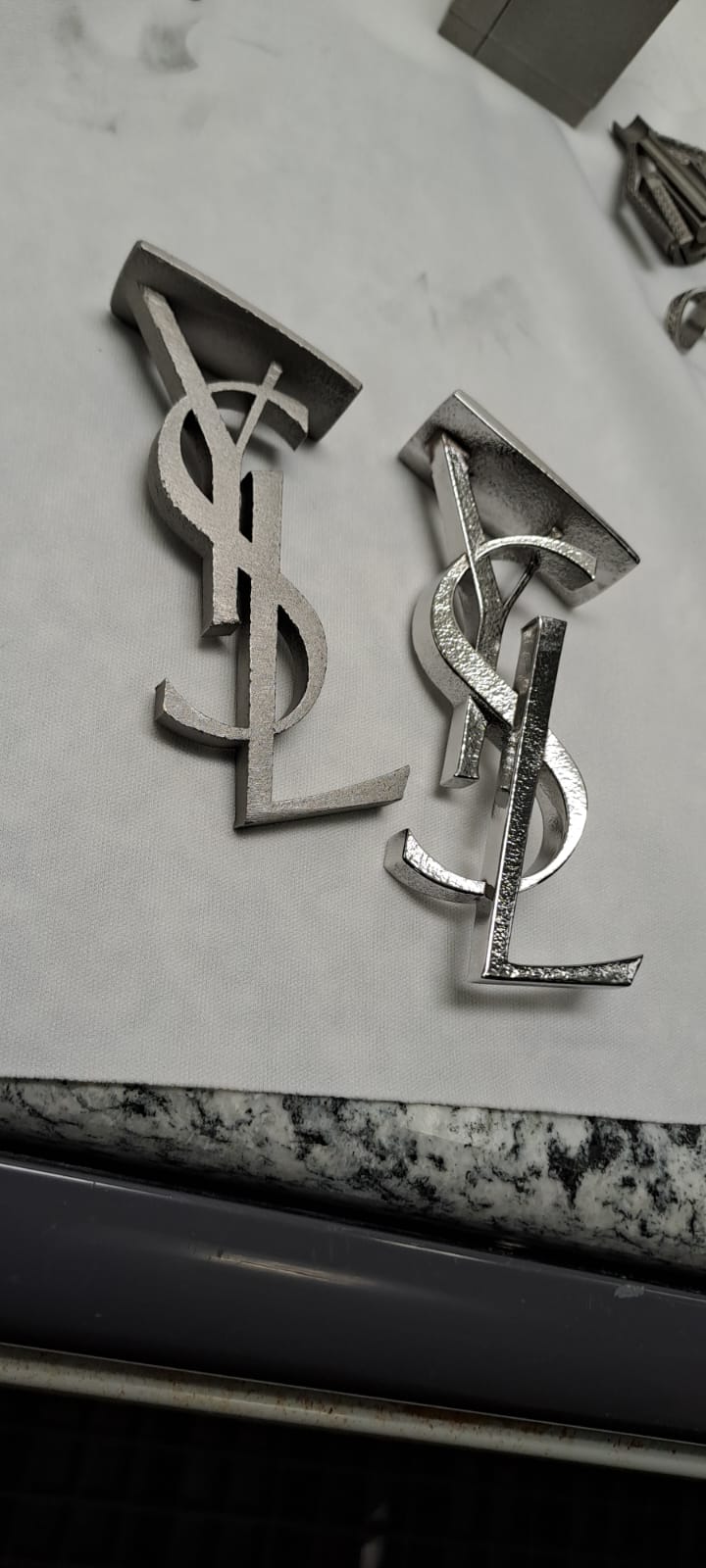 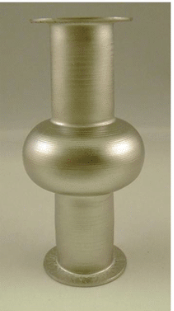 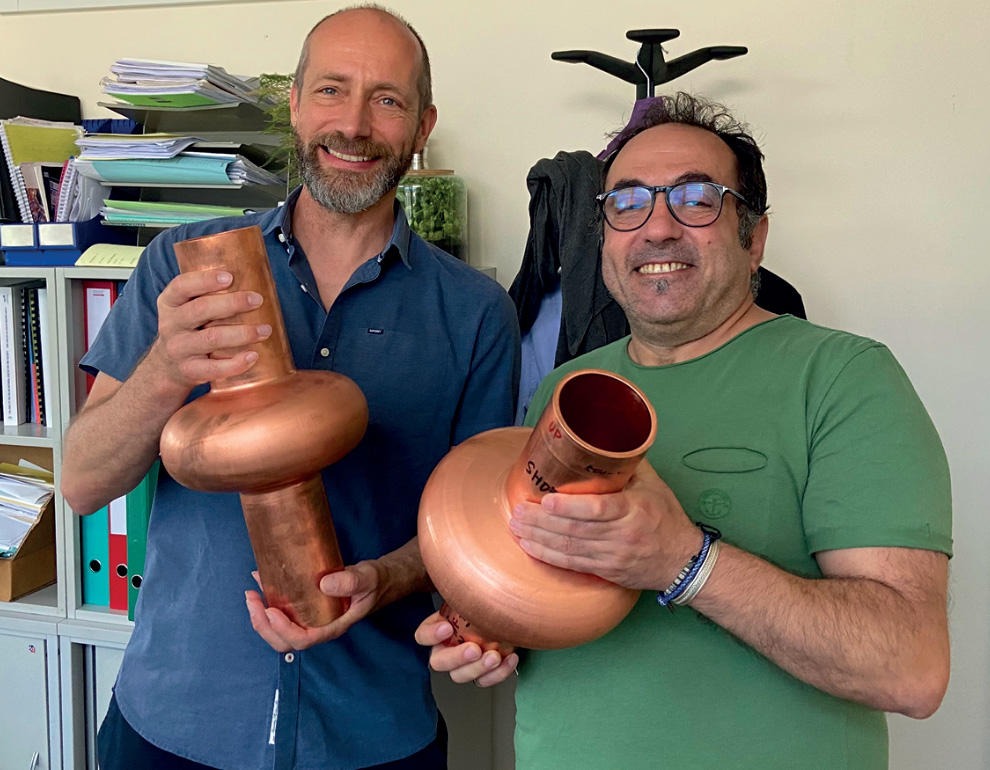 Current Status and Future Steps
6GHz1.3GHz400MHz, etc
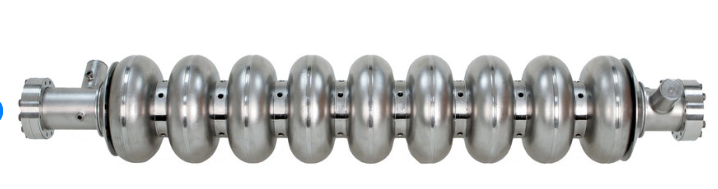 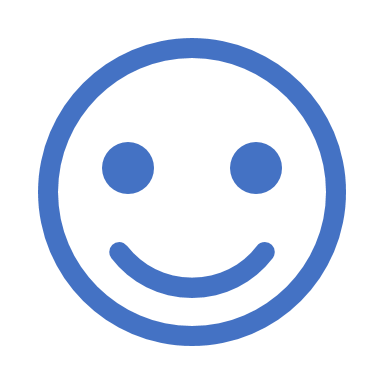 THANK YOU